ATELIER PGI
Progiciel de Gestion Intégré
Principes
Progiciel permettant de gérer l'ensemble des processus d'une entreprise tels que : 

Processus stratégique : aide à la prise de décision

Processus métier : délivrance d’un bien ou service au client

Processus support : SAV, GRH, logistique…
Principes
Ensemble d'applications informatiques organisées en modules indépendants entre eux mais qui partagent une base de données unique. 

Usage d'un moteur de flux de travail (workflow), outil logiciel permettant  d’exécuter l’enchaînement des activités dans les différents modules concernés, selon un processus prédéfini et de mettre à jour la base de données commune.
Principaux modules
Télévente
Prospection 
Action commerciale 
Propositions commerciales
Tableau de bord
Affectation de ressources 
Planning
Suivi d’activités
Gestion de
 la relation client
Gestion
 des affaires
Planning des livraisons
Organisation des tournées
Administration des achats 
Administration des ventes 
Gestion des stocks
Gestion
 de la logistique
 et distribution
Gestion
 commerciale
PGI
Comptabilité tiers 
Comptabilité générale 
Comptabilité analytique 
Relations avec les banques 
Budgets 
Opérations d’inventaire
Gestion
 comptable
Gestion de
 production
Planning de production
Approvisionnement en matières premières
Gestion 
Ressources
 humaines
Gestion
 des
 immobilisations
Enregistrement 
Amortissement 
Financement
Administration du personnel (absences, congés payés, RTT, paie)
Déclaration sociales 
Frais de déplacement
Bilan social 
Formation, GPE
Avantages
Amélioration du système d’information

Base de données commune
Données standardisées
Données non redondantes
Données disponibles pour tous

Synchronisation des traitements 
Données mises à jour en temps réel 
Opérations comptables enregistrées automatiquement
Avantages
Amélioration de la performance de l’entreprise

Même logique et même ergonomie pour tous les modules 
Réduction des coûts de formation 

Limitation des saisie, des erreurs, des temps de transfert
Réduction des coûts salariaux 
Amélioration de la qualité, des délais pour les clients 

Traçabilité des opérations
Possibilité de remonter à la source de l’information
Limites
L’implantation d’un PGI peut présenter des inconvénients :

Un coût élevé 
Achat de licence
Formation
Maintenance 

Une mise en œuvre lourde 
Un paramétrage correct du progiciel nécessite une bonne connaissance des processus de l’entreprise 
Certains processus doivent être adaptés au progiciel 
L’appropriation par le personnel est longue et difficile 

Une dépendance vis à vis de l’éditeur
OpenERP
Logiciel libre
OpenERP a trois composants séparés : 
le serveur "openerp-server" qui stocke ses données dans une base postgresql
le client "openerp-client "qui s'installe sur le poste de l'utilisateur 
le serveur web "openerp-web" qui permet une utilisation depuis un navigateur.
Cas Pharmagedon(à partir d'un cas de l'Académie de Nantes)
Le contexte
Depuis 1998, PHARMAGEDON, grossiste en parapharmacie, est un des acteurs importants sur le marché de la phytothérapie, des produits naturels, des compléments alimentaires et de la cosmétique.
PHARMAGEDON distribue plus de 200 références réparties en 5 gammes de produits : Phytothérapie ; Aromathérapie ; Santé au naturel ; Diététique ; Parapharmacie.
Cette entreprise implantée dans la région des Pays de la Loire commercialise ses produits en France. Ses clients privilégiés sont les pharmacies, les para - pharmacies, les boutiques dédiées à la santé et les particuliers.
Organisation
Une base de données pour 4 stagiaires
Les rôles :




Les bases :
STMG-1, STMG-2, STMG-3, STMG-4, STMG-5, STMG-6.
Page d'accueil OpenERP
La connexion :
Hébergement Web du lycée Jean Monet de la Queue les Yvelines.
On se connecte par une URL :
http://213.56.118.114:8080
Écran d'accueil
Les modules
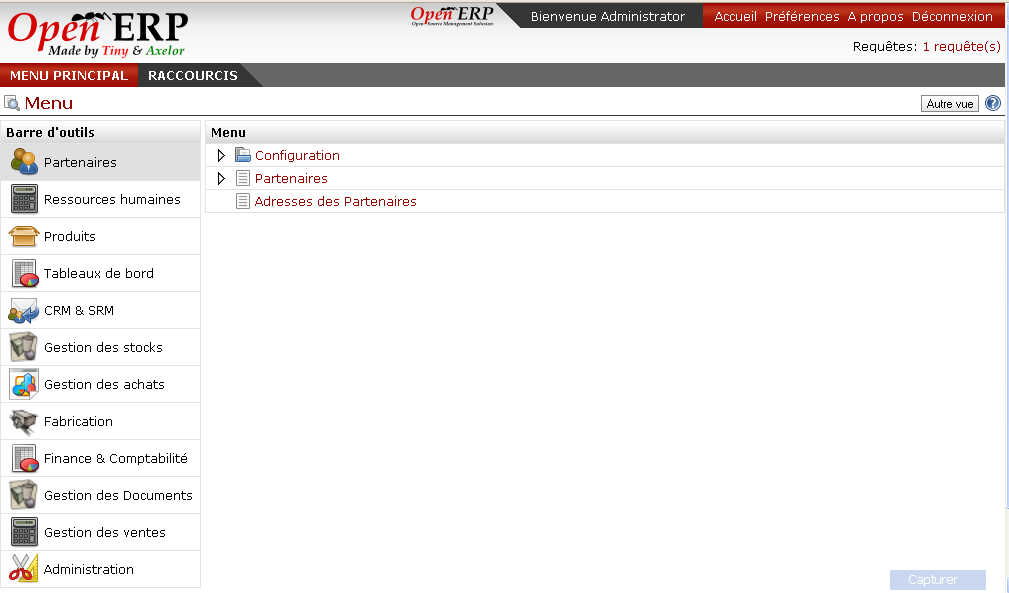 Hébergement Web
Offre Sisalp
http://sisalp.fr/index.php/post/Serveur-OpenERP-de-demonstration-et-test
http://web.stockpro.certa.academie-openerp.fr
http://www.pearltrees.com/#/N-f=1_4722157&N-fa=4722157&N-p=39322631&N-play=0&N-s=1_4722157&N-u=1_585536
Blog : http://blog.crdp-versailles.fr/stmg/index.php/category/1%C3%A8re-STMG/PGI
Les PGI reconnus d'intérêt pédagogique
"Intégrale de Gestion Ciel Quantum" édité par Ciel
"EBP Open Line Pro MySql" édité par EBP Informatique
"Cegid Business Line" édité par Cegid
"Cegid Business Suite" édité par Cegid
"Sage 100 Entreprise" édité par Sage